Neorić
Pojedinosti o Neoriću
Neorić je naselje u općini Muć, u Splitsko-dalmatinskoj županiji .

Neorić broji oko 1 000 stanovnika .

Moglo bi se opisati kao malo lijepo mjesto ,  ugodno za življenje .
Osnovna škola Neorić - Sutina
Osnovna škola Neorić-Sutina sagrađena je i započela  radom 1934.godine .

 U Osnovnu školu idu djeca iz Sutine , Neorića i Zelova .

Upisno područje je veliko, preko 40 četvornih kilometara, a prometno je loše razvijeno i izolirano.
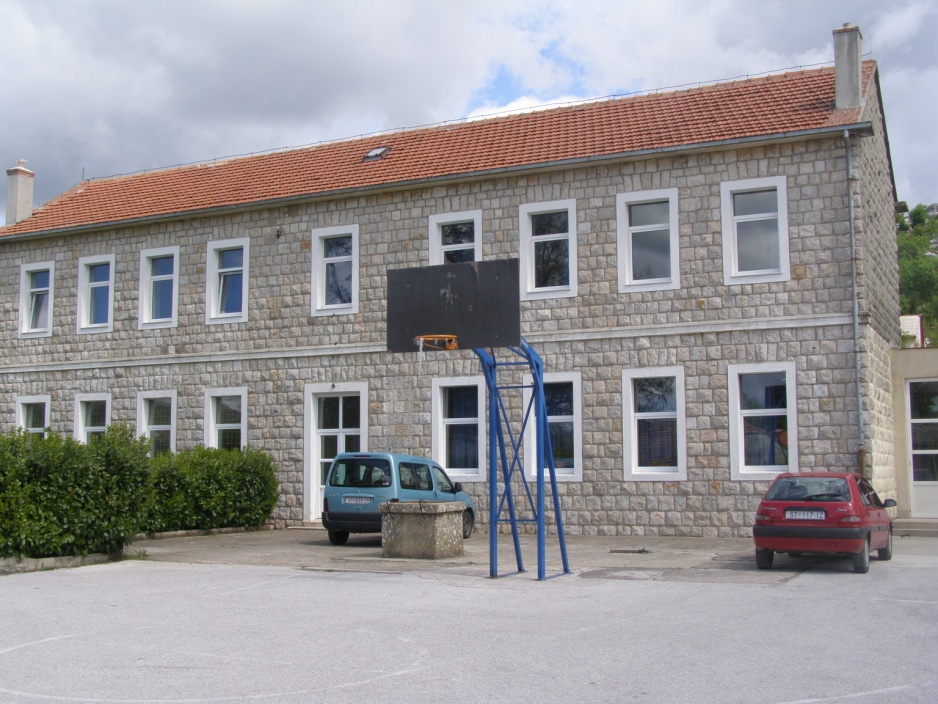 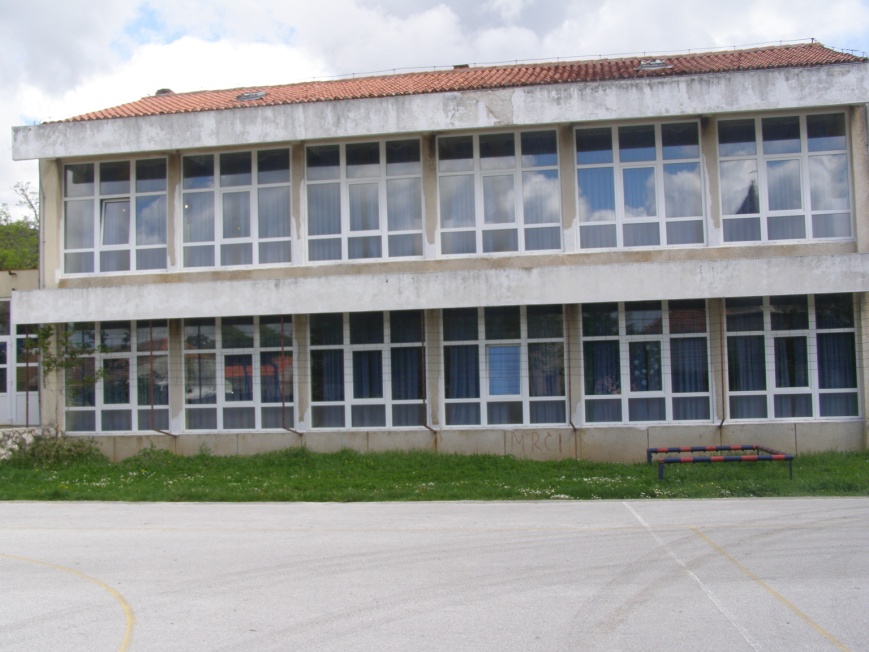 Staro krilo škole
Na žalost, rad škole se prilagođava prometnom rasporedu.
 Trenutni prostorni uvjeti škole ne dozvoljavaju rad škole u jednoj smjeni.

Za rad u jednoj smjeni nedostaju nam bar tri učionice, a problem je i nedostatak prikladne školske sportske dvorane za neometano odvijanje nastave tjelesne i zdravstvene kulture. 

Ukupna površina unutrašnjeg školskog prostora  je 1.062 četvorna metra.
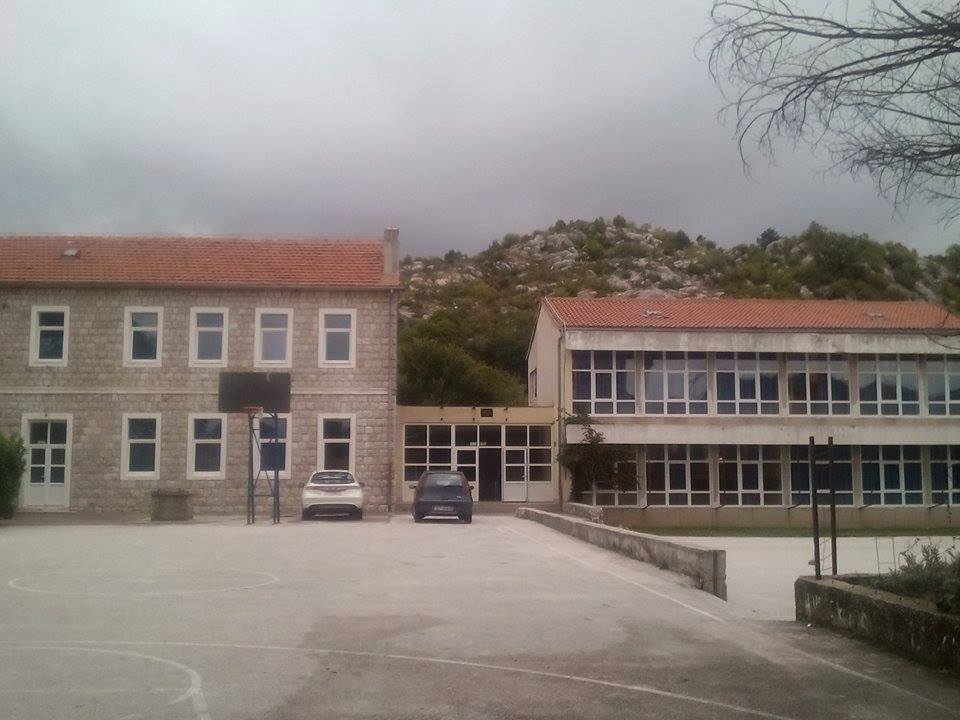 eTweening projekt
Od ove godine i mi smo uključeni u eTweening projekt na nacionalnom nivou- Zvučno onečišćenje.
Trudimo se izvršavati zadatke poštujući postavljene rokove.
Nalazimo se u području gdje je internetska veza vrlo loša i ovisi o vremenskim prilikama pa smo iz tog razloga ograničeni u korištenju web 2.0 alata koji ovise o tome.
A ovo je naša mala grupa koja će sudjelovati u projektu!
Neorićki Fizići
Bernardo 
Režić
Ivan 
Bazina
Helena 
Režić
Nikolina
Piplica
Helena
Landikušić
Lijep pozdrav svim učesnicima projekta!